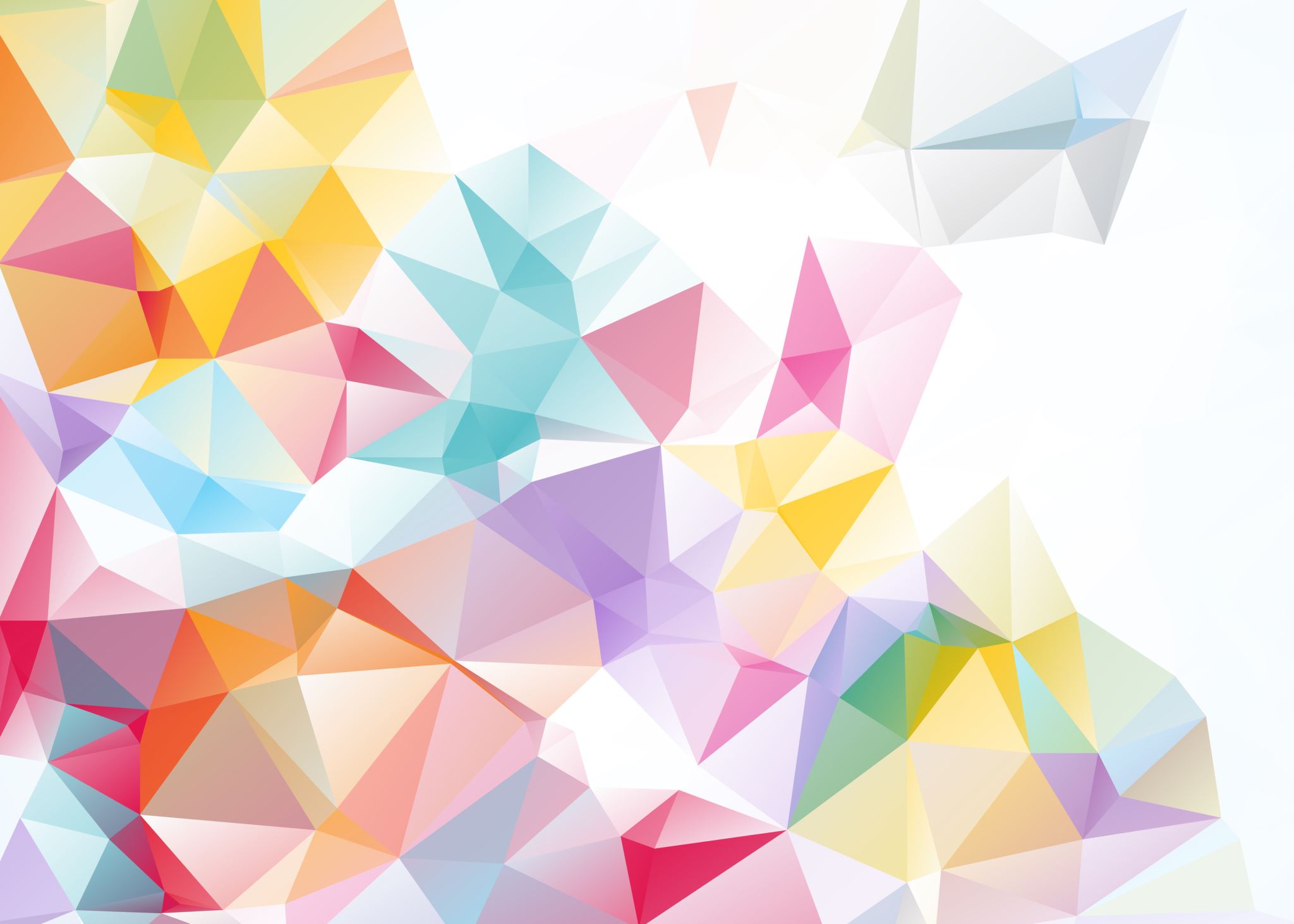 History of Math: Guess the Mathematician !
Rachelle Hart
Early Life
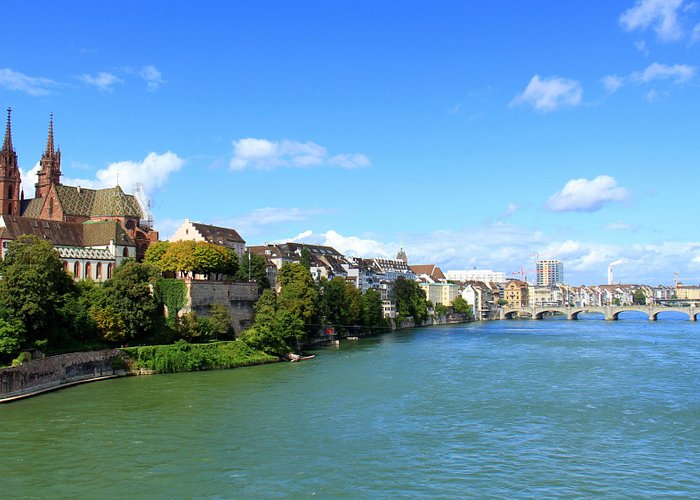 Belgium family background, but born in Basel, Switzerland in 1654
Eldest son of his family
Wanted to study mathematics
Father expected him to study theology and become a minister
Education
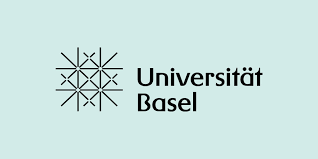 Studied theology and philosophy at Basel University
Graduated with master’s and obtained  a licentiate
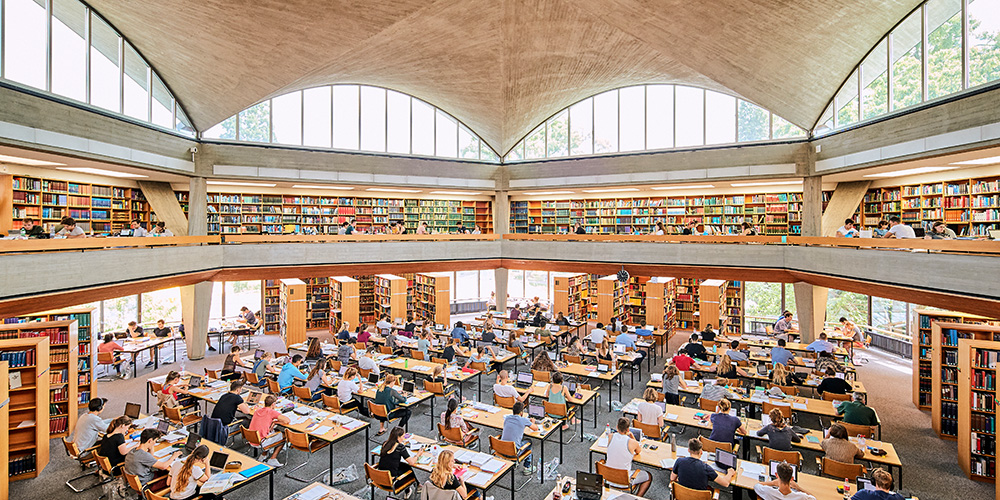 Career Change
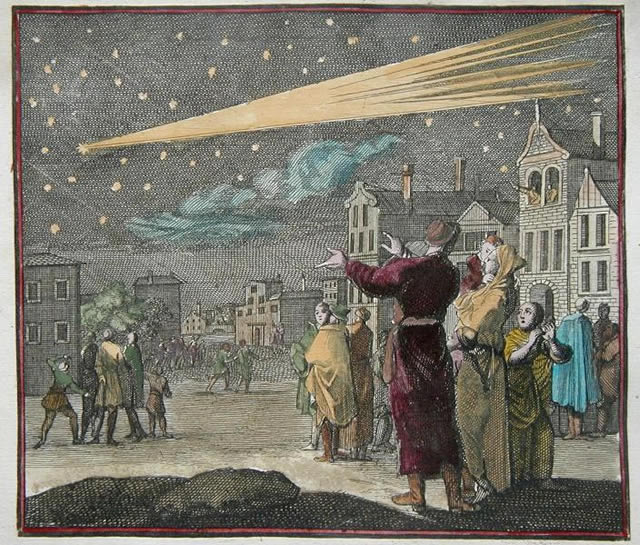 2 Events:
France trip and Descartes’ followers
The Great Comet in 1680
“Against my father's will, I will turn to the stars”
Fun Fact: Final Wish
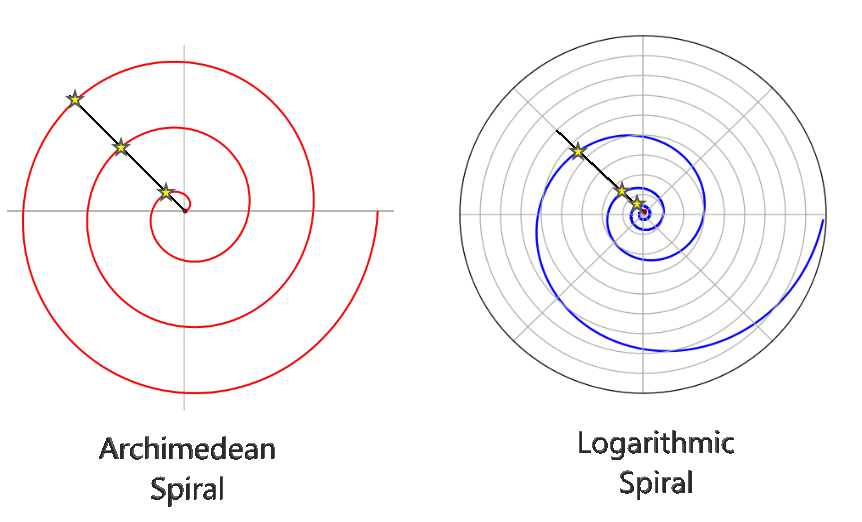 Studied caustic curves and logarithmic spirals
Wished for a logarithmic spiral on tombstone but got an Archimedean instead
“I shall arise the same though changed”
His Final Work
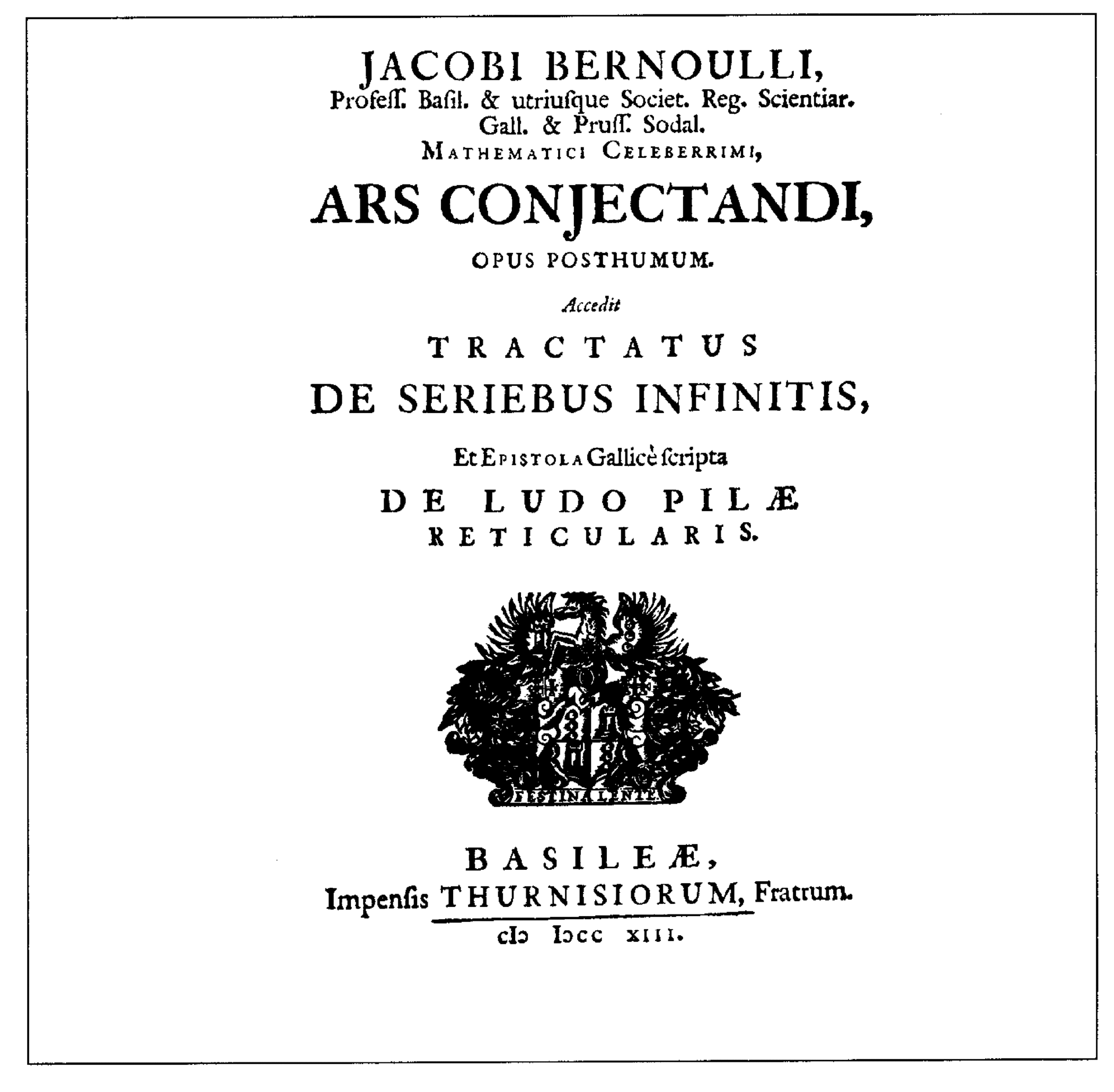 1713 (after his death!) 
“The Art of Conjecturing”
His nephew helped publish it 
Took 8 years after his death to get it published
_______ Numbers
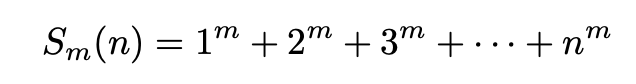 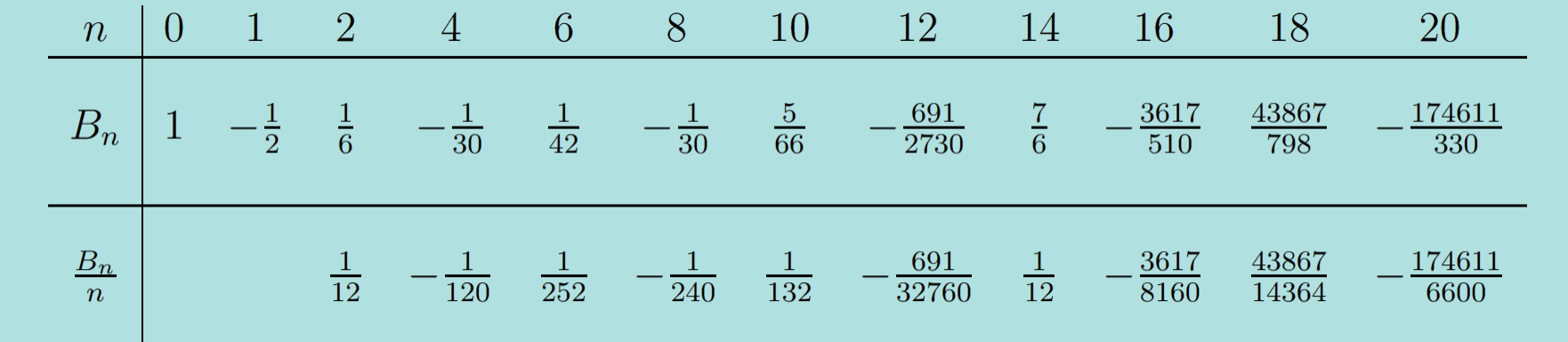 ______ Numbers							2
______ Numbers							3
______ Numbers							4
______ Numbers							5
______ Numbers
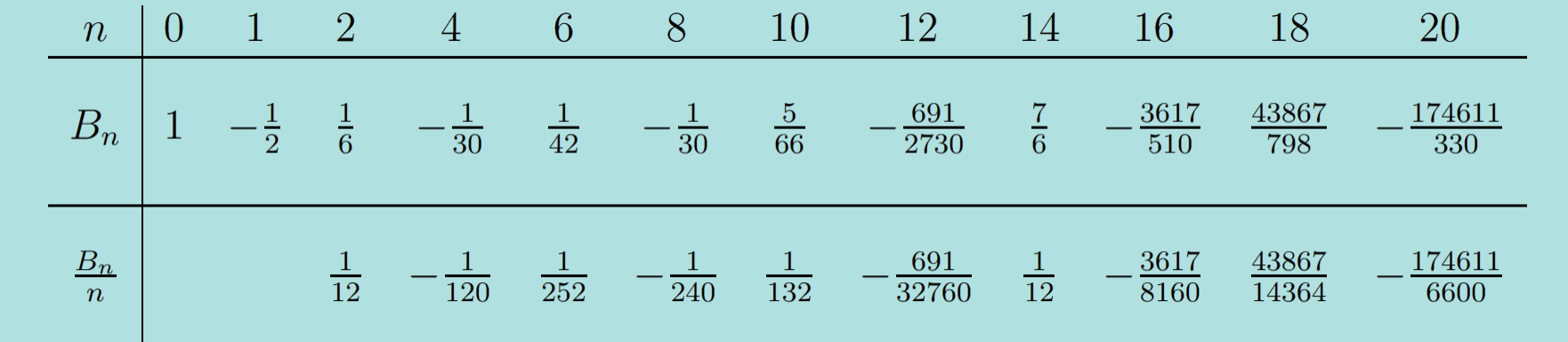 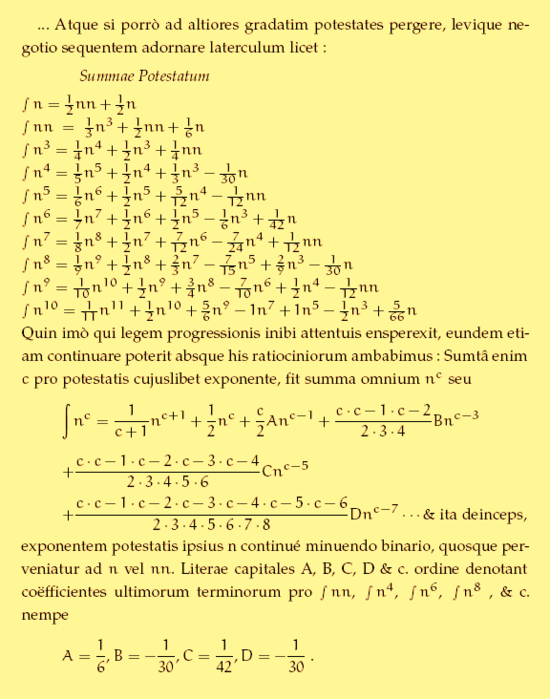 His Numbers
Who Am I?
Bernoulli!But which Bernoulli family member?
Jacob (aka James) Bernoulli !
Sources
https://link.springer.com/content/pdf/10.1007/s00283-021-10072-y.pdf
https://link.springer.com/article/10.1007/s00283-021-10072-y
https://www-oxfordhandbooks-com.ezproxy.lib.vt.edu/view/10.1093/oxfordhb/9780199607617.001.0001/oxfordhb-9780199607617-e-4 
https://www.britannica.com/biography/Jakob-Bernoulli 
https://mathshistory.st-andrews.ac.uk/Biographies/Bernoulli_Jacob/ 
https://ebookcentral.proquest.com/lib/vt/reader.action?docID=1633329# 
https://www.whitman.edu/documents/Academics/Mathematics/2019/Larson-Balof.pdf